การปฐมนิเทศนักศึกษาชั้นปีที่ ๔ และสูงกว่า
ภาควิชาวิศวกรรมไฟฟ้า  คณะวิศวกรรมศาสตร์
มหาวิทยาลัยเชียงใหม่
ตุลาคม ๒๕๕๕
วัตถุประสงค์
เพื่อให้นักศึกษาเข้าใจในแนวปฏิบัติร่วมกันเมื่ออยู่ภาควิชาฯ
เพื่อให้นักศึกษามีความเข้าใจเกี่ยวการขอใบอนุญาตประกอบอาชีพ
เพื่อให้นักศึกษาที่ลงกระบวนวิชา ๒๕๒๓๙๐ และ ๒๕๒๔๙๓ ประจำภาคการเรียนที่ ๑ ปีการศึกษา ๒๕๕๕ มีความเข้าใจตรงกันในเรื่องกำหนดการต่าง ๆ ของกระบวนวิชา
แนวปฏิบัติทั่วไป
ภาคฯไม่มีนโยบายสนับสนุนการรับน้อง นักศึกษาควรทำ  กิจกรรมวิชาการ กิจกรรมสาธารณประโยชน์ หรือกิจกรรม ที่สร้างสรรค์อื่นแทน
 การใช้งานห้องคอมพิวเตอร์
 รักษาความสะอาด
 ปิดจอ แอร์ ไฟฟ้า หน้าจอ เมื่อไม่จำเป็นต้องใช้งาน
 หมั่นติดตามประกาศต่างๆ จาก Web ภาคฯ
 ขอให้ความร่วมมือกับกิจกรรมต่างๆ ของภาคฯ
แนวปฏิบัติทั่วไป
ห้ามจอดรถบริเวณหน้าภาคฯ ให้จอดบริเวณลานหน้าโรง  ประลองไฟฟ้าแรงสูง
 ห้ามนักศึกษาใช้ลิฟท์ ยกเว้นได้รับอนุญาต
 ช่วยกันรักษาทรัพยากรของโลก ร่วมกันประหยัดพลังงาน ใช้ น้ำ ไฟฟ้า อย่างพอเพียง
 ห้ามดื่มสุราในสถานที่ราชการ
 ไม่ควรนำบุคคลที่ไม่เกี่ยวข้องมาใช้ทรัพยากรที่ภาคฯ จัดให้
 ทิ้งขยะให้เป็นระเบียบ และช่วยกันรักษาความสะอาด
แนวปฏิบัติทั่วไป
การเข้าชั้นเรียนนับเวลา ๘๐% 
 การแต่งกายให้สุภาพ
 ควรปิดมือถือระหว่างอยู่ในห้องเรียน 
 ช่วยกันดูแลความเรียบร้อยของห้องเรียน
 กระดาน / ปากกาเขียนไวท์บอร์ด / แปรงลบ ฯลฯ
 ปิด ไฟฟ้า / พัดลม / แอร์ เมื่อไม่ใช้แล้ว
 การแสดงความเคารพต่ออาจารย์
ใบอนุญาตประกอบวิชาชีพ
รหัส ๕๒ เป็นรหัสสุดท้ายที่ใช้หลักสูตร วิศวกรรมไฟฟ้า ปี ๔๖
เกณฑ์เพื่อขอใบอนุญาตประกอบวิชาชีพวิศวกรรมควบคุม
Select 4
Select 4
คำถามจากผู้เข้าร่วมประชุม
กระบวนวิชา ๒๕๒๔๙๓
การส่งเอกสารทุกอย่างต้องเป็นไปตามกำหนดเวลาที่ประกาศ
ภาคฯจะไม่รับดำเนินการให้หากส่งช้ากว่ากำหนด
เกณฑ์สภาวิศวกร
ดูที่เว็บภาคฯ ส่วน Downloads
การสอบใบอนุญาตวิศวกร (เริ่มอย่างเป็นทางการ ๒๕๕๒)
ดูที่เว็บภาคฯ ส่วน Downloads
ปฐมนิเทศ ภาควิชาวิศวกรรมไฟฟ้า
กระบวนวิชา ๒๕๒๔๙๓
การขออักษร P เป็นดุลยพินิจของ อ.ที่ปรึกษาโครงงาน
การยืมคืนอุปกรณ์ต่างๆ เพื่อทำโครงงาน ต้องรับผิดชอบหากอุปกรณ์เสียหาย และให้คืนตามกำหนด
วิชาโครงงานเป็นการนำความรู้ + ความคิด มาประยุกต์ใช้ในปัญหาทางวิศวกรรม ขอให้ตั้งใจอย่างสุดฝีมือ การลอกงานผู้อื่นเป็นสิ่งที่น่าละอาย
ปฐมนิเทศ ภาควิชาวิศวกรรมไฟฟ้า
กำหนดการกระบวนวิชา ๒๕๒๔๙๓ (๑)
โครงงานทุกโครงงานส่งแบบฟอร์มเบิกเงินโครงงาน
วันศุกร์ที่ ๒๑ ธันวาคม ๒๕๕๕
ยื่นคำร้องและส่งหนังสือ (๑ เล่ม ไม่ต้องเข้าปก) เพื่อขอสอบกระบวนวิชาโครงงาน หรือยื่นคำร้องขอแก้อักษร P
วันจันทร์ที่ ๒๘ มกราคม ๒๕๕๖
โครงงานที่ไม่ได้ยื่นขอสอบหรือไม่ได้รับอนุญาตให้สอบให้ยื่นขออักษร P กับภาควิชาฯ
วันจันทร์ที่ ๒๘ มกราคม ๒๕๕๖
ขึ้นอยู่กับดุลพินิจของอาจารย์ที่ปรึกษาโครงงาน (เป็นไปตามกำหนดการของ P ของมหาวิทยาลัย
กำหนดการกระบวนวิชา ๒๕๒๔๙๓ (๒)
ธุรการภาควิชาฯ ออกตารางการสอบกระบวนวิชาโครงงานสำหรับนักศึกษาที่มีสิทธิ์สอบกระบวนวิชาโครงงาน
วันศุกร์ที่ ๑ กุมภาพันธ์ ๒๕๕๖
นักศึกษาที่มีสิทธิ์สอบส่งหนังสือ (เข้าปกเรียบร้อย) และ “Package โครงงาน” ที่สมบูรณ์แล้วให้กับภาควิชาฯ จำนวน ๓ ชุด
วันศุกร์ที่ ๘ กุมภาพันธ์ ๒๕๕๖
โครงงานทุกโครงงานส่งรายงานการใช้เงินพร้อมใบเสร็จทั้งหมด
วันจันทร์ที่ ๑๘ กุมภาพันธ์ ๒๕๕๖
กำหนดการกระบวนวิชา ๒๕๒๔๙๓ (๒)
สอบกระบวนวิชาโครงงาน
วันจันทร์ที่ ๑๘ - วันศุกร์ที่ ๒๒ กุมภาพันธ์ ๒๕๕๖
คะแนนหนังสือ ๓๐ คะแนน 
คะแนนนำเสนอ ๒๐ คะแนน
คะแนนเนื้อหา  ๕๐ คะแนน
อาจารย์ที่ปรึกษาโครงงานมีน้ำหนักของคะแนน ๓ เท่า
กรรมการสอบโครงงานมีน้ำหนักของคะแนน ๑ เท่า
Package โครงงาน
หนังสือโครงงานจำนวน ๓ เล่ม
แผ่น CD ไฟล์โครงงาน ๓ แผ่น (ติดมากับด้านหลังของหนังสือโครงงานทุกเล่ม)
ไฟล์หนังสือ (.doc และ .pdf)
ไฟล์โปรแกรมโครงงาน (สำหรับโครงงานที่มี)
ไฟล์โปสเตอร์ 
ไฟล์ที่มีประโยชน์สำหรับโครงงาน
“นักศึกษาที่ส่งเอกสารไม่ครบ จะไม่มีสิทธิ์สอบ”
คำถามจากผู้เข้าร่วมประชุม
กระบวนวิชา ๒๕๒๓๙๐
การลงกระบวนวิชา ๒๕๒๓๙๐ 
ต้องติดต่อ อ.ที่ปรึกษาโครงงาน ให้ยินดีรับเป็นที่ปรึกษาให้ก่อน
ต้องส่งรายงานและมีการนำเสนอผลการศึกษาให้กรรมการสอบประเมินตอนปลายภาค
เลือกหัวข้อ และ อ.ที่ปรึกษาให้เหมาะสม
หัวข้อ EE493 ควรต่อเนื่องกับ EE390 (เปลี่ยนได้แต่ไม่ควรเปลี่ยน)
กำหนดการกระบวนวิชา ๒๕๒๓๙๐ (๑)
นักศึกษาทุกคนแจ้งหัวข้อโครงงาน และชื่ออาจารย์ที่ปรึกษาโครงงาน (วศ.ฟ. ๓๙๐/๑)
วันพุธที่ ๑๓ มิถุนายน ๒๕๕๕
นักศึกษาทุกคนส่งรายงานการศึกษา (ทุกสัปดาห์, วศ.ฟ. ๓๙๐/๒)
ตั้งแต่วันจันทร์ที่ ๒๕ สิงหาคม ๒๕๕๕
นักศึกษาทุกคน (ทุกหัวข้อ) ส่งรายงานความก้าวหน้าพร้อมกับส่งแบบ วศ.ฟ. ๓๙๐/๓
วันศุกร์ที่ ๒๗ กรกฎาคม ๒๕๕๕
กำหนดการกระบวนวิชา ๒๕๒๓๙๐ (๒)
นักศึกษามารับทราบผลการประเมินผลและข้อแนะนำ
วันอังคารที่ ๑๔ สิงหาคม ๒๕๕๕
นักศึกษาทุกคน (ทุกหัวข้อ) ส่งรายงานฉบับสมบูรณ์จำนวน ๓ ชุดพร้อมกับส่งแบบ วศ.ฟ. ๓๙๐/๔
ภายในวันศุกร์ที่ ๑๔ กันยายน ๒๕๕๕
ภาควิชากำหนดวันสอบ
วันจันทร์ที่ ๑๗ กันยายน ๒๕๕๕
กำหนดการวัดผลการสำรวจเพื่อโครงงาน
วันจันทร์ที่ ๒๔ – วันศุกร์ที่ ๒๘ กันยายน ๒๕๕๕
อาจารย์ที่ปรึกษาโครงงาน
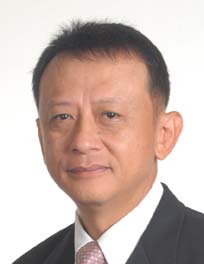 ชื่อ – นามสกุล  รศ.ดร.เอกชัย  แสงอินทร์ ความสนใจ 	Electronic Circuit Testing, Electronic
	Circuits and Systems, Microprocessor
	Applicationจำนวนนักศึกษา 	-
จำนวนที่รับเพิ่ม 	   ๔
อาจารย์ที่ปรึกษาโครงงาน
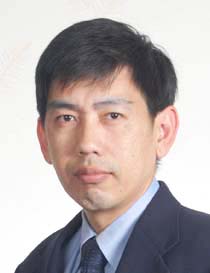 ชื่อ – นามสกุล  รศ.ดร.สุทธิชัย เปรมฤดีปรีชาชาญความสนใจ       Photovoltaic System, Electric Power  	Engineering, Power Electronics,  	รถไฟฟ้า
จำนวนนักศึกษา 	-
จำนวนที่รับเพิ่ม 	๔
อาจารย์ที่ปรึกษาโครงงาน
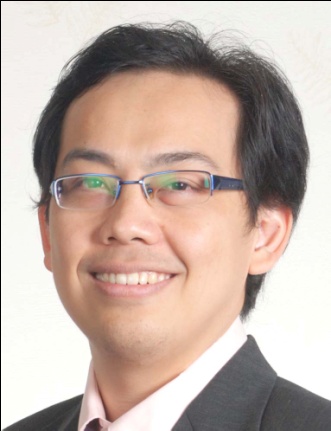 ชื่อ – นามสกุล  รศ.ดร.นิพนธ์ ธีรอำพนความสนใจ 	Pattern Recognition, Digital Image  	Processing, Neural Networks, Fuzzy  	Logic, Digital Signal Processing,  	Random Processesจำนวนนักศึกษา     -
จำนวนที่รับเพิ่ม 	๔
อาจารย์ที่ปรึกษาโครงงาน
ชื่อ – นามสกุล	รศ.ดร.เสริมศักดิ์	เอื้อตรงจิตต์ความสนใจ 	การคำนวณวงจรอิเล็กทรอนิกส์
	การประมาณค่าสถานะในระบบไฟฟ้า 	กำลัง 
จำนวนนักศึกษา     -
จำนวนที่รับเพิ่ม 	๔
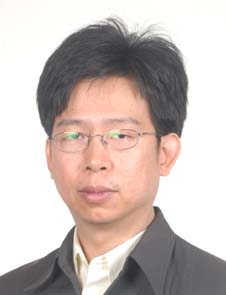 อาจารย์ที่ปรึกษาโครงงาน
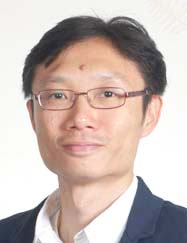 ชื่อ – นามสกุล	ผศ.ดร.สมบูรณ์  นุชประยูร ความสนใจ 	Power Systems Operation and  	Economics, Power System Planning 
จำนวนนักศึกษา 	-
จำนวนที่รับเพิ่ม 	๔
อาจารย์ที่ปรึกษาโครงงาน
ชื่อ – นามสกุล	ผศ.ธราดล  โกมลมิศร์ ความสนใจ 	Communication Systems,  	Microcontroller Systems 
จำนวนนักศึกษา 	-
จำนวนที่รับเพิ่ม 	๔
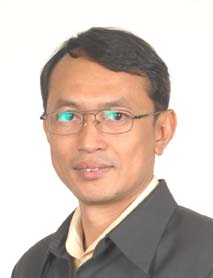 อาจารย์ที่ปรึกษาโครงงาน
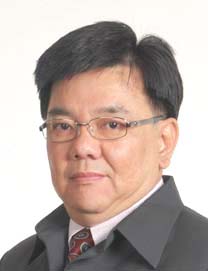 ชื่อ – นามสกุล	 ผศ.กัมปนาท รตเวสสนันท์ความสนใจ 	 การตรวจวัดพลังงานไฟฟ้าใน มช. 
	 การเพิ่มประสิทธิภาพมอเตอร์
จำนวนนักศึกษา 	-
จำนวนที่รับเพิ่ม 	๔
อาจารย์ที่ปรึกษาโครงงาน
ชื่อ – นามสกุล	ผศ.ธนะพงษ์ ธนะศักดิ์ศิริความสนใจ 	Power System Analysis, Power  	System Protection, Power Quality 
จำนวนนักศึกษา 	-
จำนวนที่รับเพิ่ม 	๔
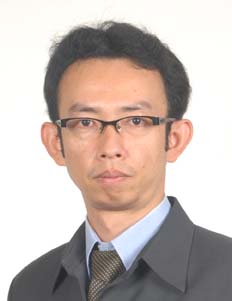 อาจารย์ที่ปรึกษาโครงงาน
ชื่อ – นามสกุล	ผศ. พันธุ์ธาดา นรากร ความสนใจ 	Fiber Optic Communication and 
	Sensor Application, Control System
	Small Signal Modeling
จำนวนนักศึกษา 	-
จำนวนที่รับเพิ่ม 	๔
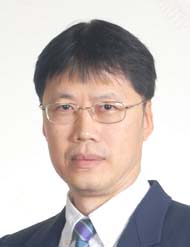 อาจารย์ที่ปรึกษาโครงงาน
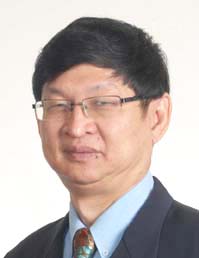 ชื่อ – นามสกุล	อ.จิรศักดิ์ วิลาสเดชานนท์ ความสนใจ 	Signal Processing, Control System
	Microcontroller Application 
จำนวนนักศึกษา 	-
จำนวนที่รับเพิ่ม 	๔
อาจารย์ที่ปรึกษาโครงงาน
ชื่อ – นามสกุล	อ.อดิศักดิ์ ใจศิลป์ ความสนใจ 	High Speed Network Performance  	Analysis, Embedded System
จำนวนนักศึกษา 	-
จำนวนที่รับเพิ่ม 	๔
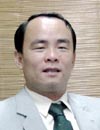 อาจารย์ที่ปรึกษาโครงงาน
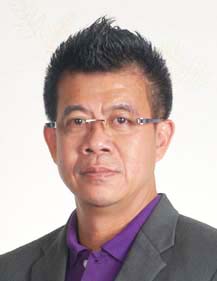 ชื่อ – นามสกุล	อ.ธนวิชญ์ ชุลิกาวิทย์ ความสนใจ 	Microcontroller Application, 
	Embedded Systems
จำนวนนักศึกษา 	-
จำนวนที่รับเพิ่ม 	4
อาจารย์ที่ปรึกษาโครงงาน
ชื่อ – นามสกุล	อ.พีรพนธ์ อนุสารสุนทรความสนใจ 	Coding Theory and System
	Microcontroller Application
จำนวนนักศึกษา 	-
จำนวนที่รับเพิ่ม 	๔
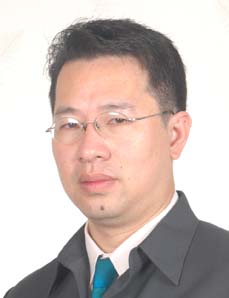 อาจารย์ที่ปรึกษาโครงงาน
ชื่อ – นามสกุล	อ.ณรัตน์ มนตรีขจร ความสนใจ 	Signal Processing, Medical  	Application 
จำนวนนักศึกษา 	-
จำนวนที่รับเพิ่ม 	๔
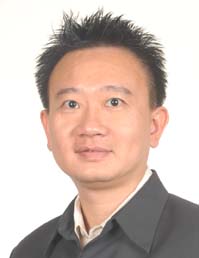 อาจารย์ที่ปรึกษาโครงงาน
ชื่อ – นามสกุล	อ.ยศนัย ศรีอุทัยศิริวงศ์ความสนใจ 	Power Systems, Electrical Design
จำนวนนักศึกษา 	-
จำนวนที่รับเพิ่ม 	๔
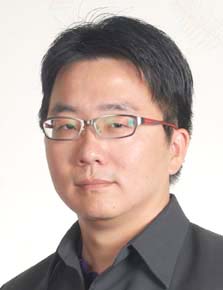 อาจารย์ที่ปรึกษาโครงงาน
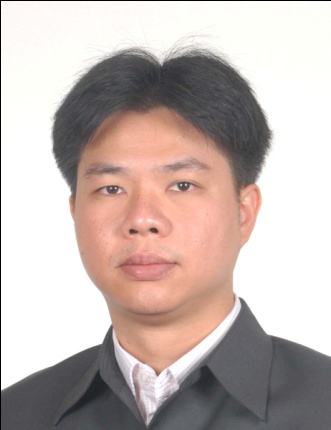 ชื่อ – นามสกุล	อ.ดร.พีรพล จิราพงศ์ความสนใจ 	Power Systems Operation 
จำนวนนักศึกษา 	-
จำนวนที่รับเพิ่ม 	๔
อาจารย์ที่ปรึกษาโครงงาน
ชื่อ – นามสกุล	ผศ.ดร.นิภาภณธ์ ศิริพลความสนใจ 	Analogue and Microwave 	Circuit Design 
จำนวนนักศึกษา 	-
จำนวนที่รับเพิ่ม 	๔
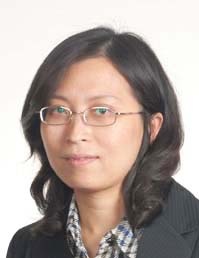 อาจารย์ที่ปรึกษาโครงงาน
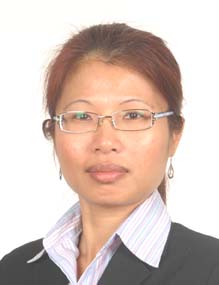 ชื่อ – นามสกุล	อ.ดร.บุญศรี แก้วคำอ้ายความสนใจ 	Systems and Control 
จำนวนนักศึกษา 	-
จำนวนที่รับเพิ่ม 	๔
อาจารย์ที่ปรึกษาโครงงาน
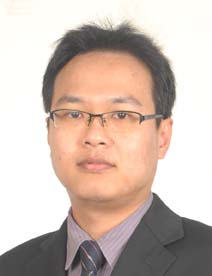 ชื่อ – นามสกุล	อ.ดร.อุกฤษฎ์  มั่นคง ความสนใจ 	Photonic Device Technology and 	Optical Communication Networks
จำนวนนักศึกษา 	-
จำนวนที่รับเพิ่ม 	๔
อาจารย์ที่ปรึกษาโครงงาน
ชื่อ – นามสกุล	อ.ดร.คณิตพงศ์  เพ็งวัน ความสนใจ 	Electronic Systems and Design,
	Embedded System
จำนวนนักศึกษา 	-
จำนวนที่รับเพิ่ม 	๔
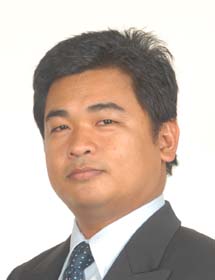 อาจารย์ที่ปรึกษาโครงงาน
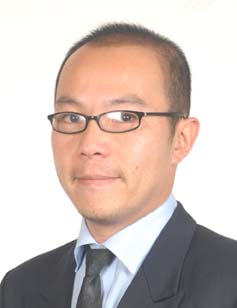 ชื่อ – นามสกุล	อ.ดร.ณฐพงศ์ สว่างเมือง ความสนใจ 	Wireless Communications,  	Mobile/Pervasive Computing,  	Wireless Network Security, and RF- 	Based Indoor Localization 
จำนวนนักศึกษา 	-
จำนวนที่รับเพิ่ม 	๔
อาจารย์ที่ปรึกษาโครงงาน
ชื่อ – นามสกุล	อ.ดร.เกษมศักดิ์ อุทัยชนะความสนใจ 	Hybrid System 
จำนวนนักศึกษา 	-
จำนวนที่รับเพิ่ม 	๔
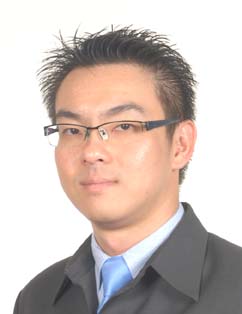 อาจารย์ที่ปรึกษาโครงงาน
ชื่อ – นามสกุล	อ.ดร.ยุทธนา ขำสุวรรณ์ความสนใจ 	Power Electronic, Electric drive                        applications, Power converters for                        electric machines including multi-                       levels 
จำนวนนักศึกษา 	-
จำนวนที่รับเพิ่ม 	๔
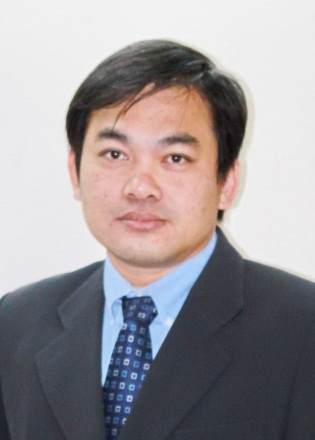 คำถามจากผู้เข้าร่วมประชุม